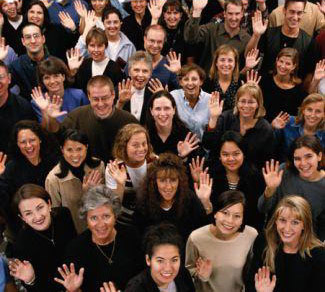 How are Canada's immigration laws today different than in the past?
[Speaker Notes: Text pg. 173
A work in progress – will send an update ASAP. Cheers - Sophia]
Current Practices
No one today is excluded from  Canada because of their race or country of origin.  
The point system, for example, evaluates people based on their skills and education.
Past Practices
Canada favoured immigrants of British ancestry and restricted immigration from Asian countries such as China and India.
Why?
http://www3.nfb.ca/duneculturealautre/theme_vis.php?id=1994&mediaid=662368

http://www3.nfb.ca/duneculturealautre/theme_vis.php?id=2002&mediaid=662376
Recruitment Posters
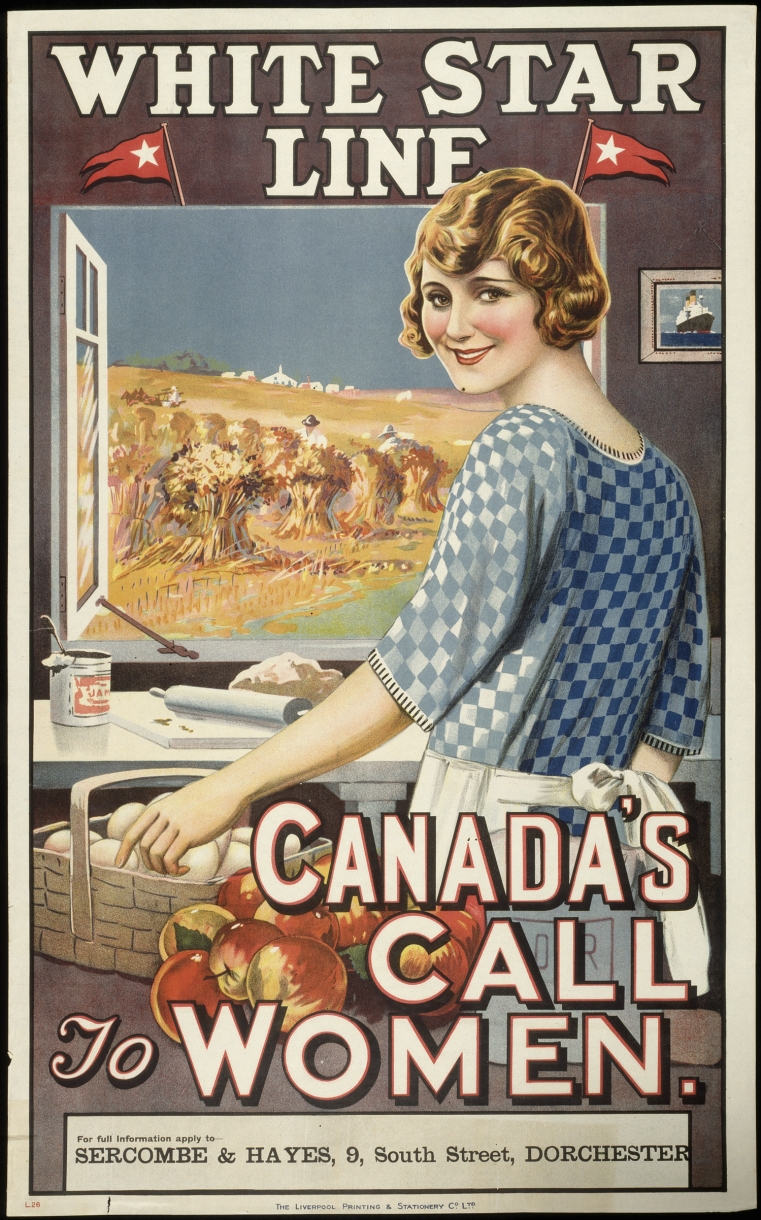 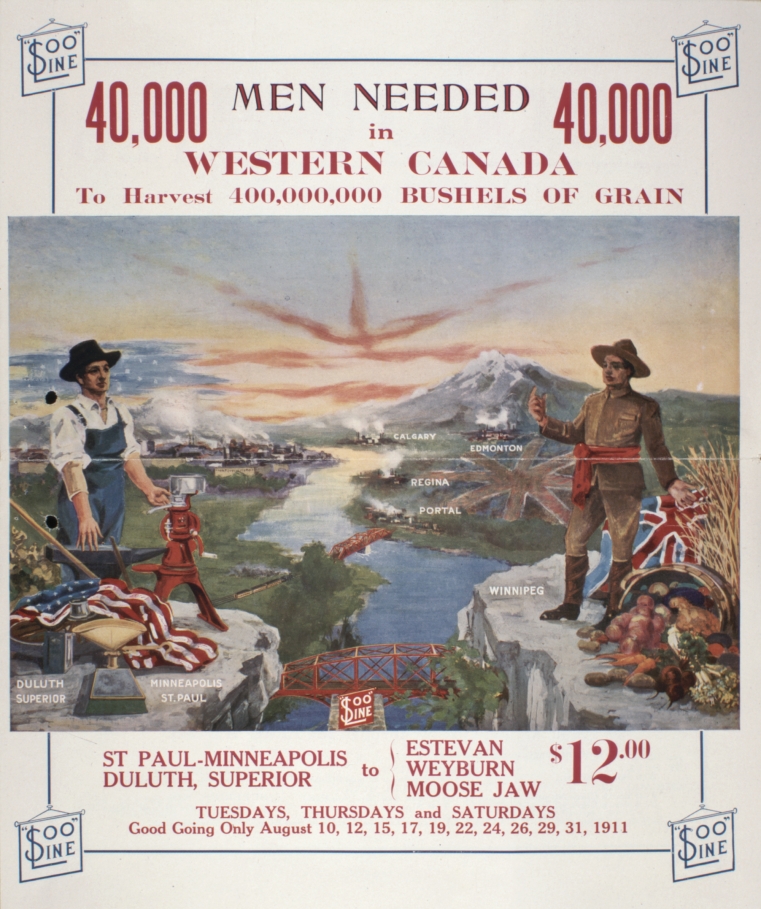 History of Immigration in Canada
http://www.youtube.com/watch?v=Yo4ViKqT7Cw
http://www.youtube.com/watch?v=YausHoTooPQ&NR=1
http://www.youtube.com/watch?v=PJx3FZriQxI&feature=related
Komagata Maru
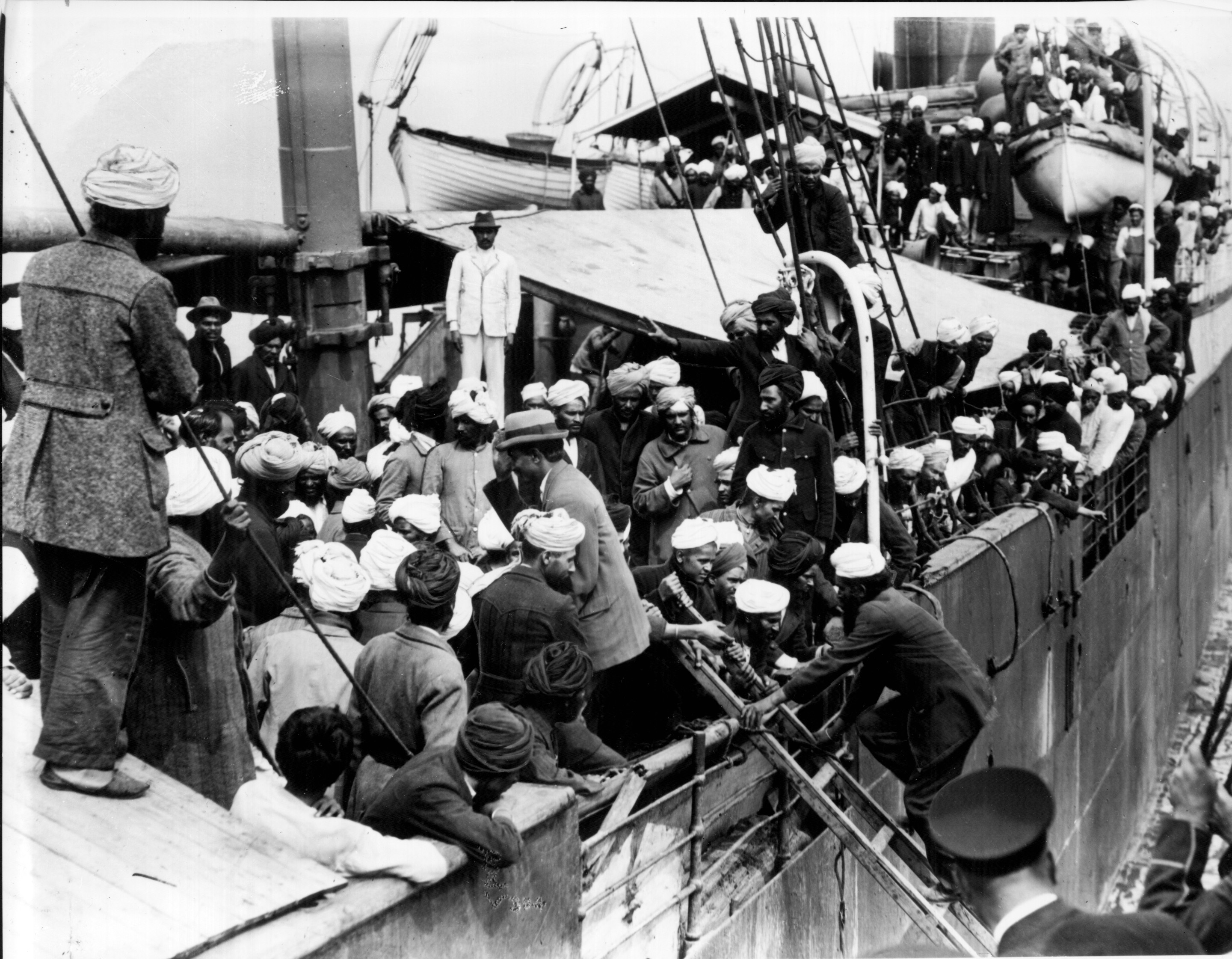 “Continuous Voyage Order”
Required prospective immigrants to travel in an uninterrupted journey, and since no such voyage existed from South Asia, creating a requirement for immigration that would be impossible for Sikhs to meet. 
In 1914, however, 376 Sikhs, led by Bhai Gurdit Singh, challenged this order by making the trip on the vessel, Komagata Maru. 
Arriving in Vancouver on May 23, 1914, they were refused entry and kept anchored in Vancouver harbor for two months. 
On July 23, 1914, they were escorted out of Canadian waters by naval guard, sent on the long journey back to South Asia. 
http://www3.nfb.ca/duneculturealautre/theme_vis.php?id=1994&mediaid=662319
[Speaker Notes: www.wingluke.org/.../lifeinthepnw.html]
Head-Tax
Between 1885-1923, Canada discouraged immigration from China by requiring every Chinese immigrant to pay a fixed fee, known as a head tax. 

http://archives.cbc.ca/society/immigration/clips/9242/
http://archives.cbc.ca/society/immigration/clips/9243/
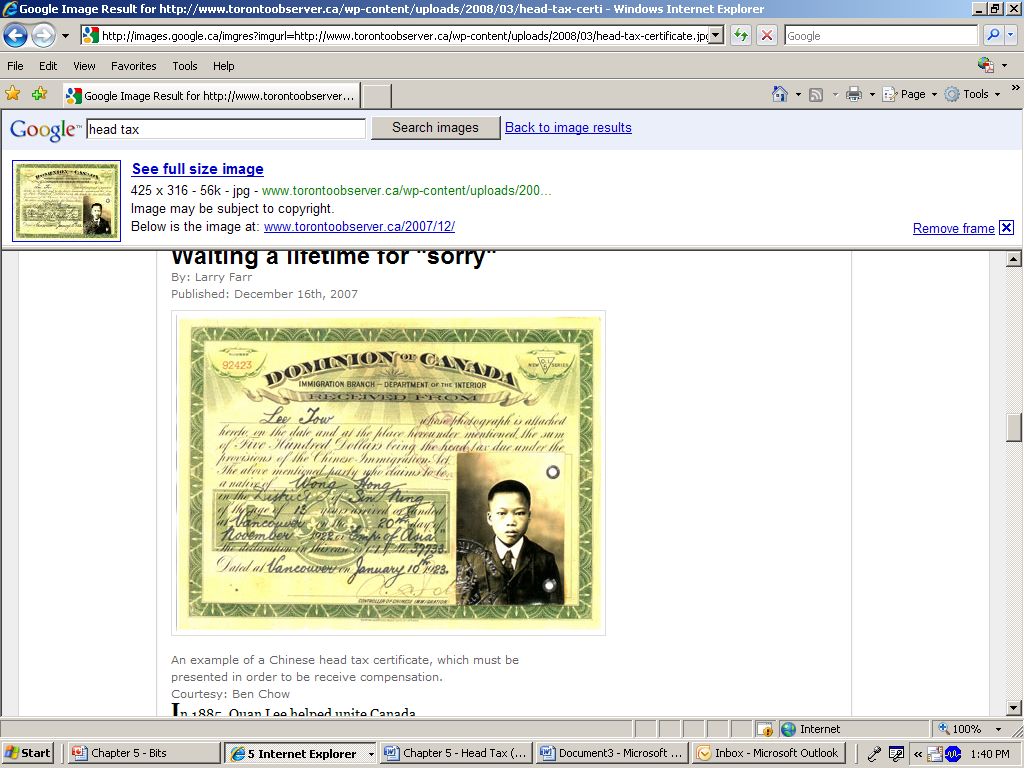 Why do you think Canada's immigration policies have changed over time?
[Speaker Notes: Complete on smartboard]
How do you think immigration policies may change in the future?